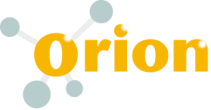 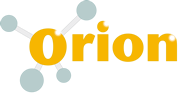 Organic waste management by a small-scale innovative automated system of anaerobic digestion
Supported by the European Commission under the research for SME associations themeof the 7th Framework Programme for Research and Technological Development 
1st August 2012 to 31st July 2015
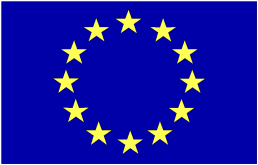 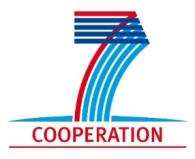 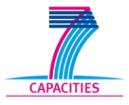 Impact
Environmental risk assessment

Environmental benefits
2
Environmental risk
Risk assessment consists in an objective evaluation of risk in which assumptions and uncertainties are clearly considered and presented. Part of the difficulty of risk management is that measurement of both of the quantities in which risk assessment is concerned - potential loss and probability of occurrence - can be very difficult to define and measure.
3
Environmental risk
Studies of the anaerobic digestion systems have been undertaken to establish what the potential environmental risks that may exist and identified health and safety issues and potential hazards. The objectives have been met via “desk studies” and inputs from previous WPs, particularly in terms of the work partners background knowledge and related to the combustion unit using in addition an hazard assessment performed by an external organisation. For each technology the risk to the environment (which also includes the operator) has been determined using established techniques for environmental impact and H&S risk based  assessments.
4
Analysis of biogas plants
The following analysis presents some results of the work, which have aimed at providing the biogas industry with practical tools to protect workers and environment. Biological contamination, fire and explosive atmosphere are the main hazards. The technical and organizational measures aim at preventing or mitigating them. From this analysis, a structured safety list of procedures could be derived. The list can be a valuable support for the plant operator to evaluate periodically the actual effectiveness of the overall safety measures and to address a safer management of the plant.
5
Analysis of biogas plants
The production and utilisation of biogas can vary during the day. Therefore, it is necessary to store it in appropriate storage facilities. The simplest solution is the biogas storage established on top of digesters. For safety reasons the gasholders must be equipped with safety valves (protection against under-pressure and overpressure) to prevent damages and safety risks. Explosion protection must be guaranteed and an emergency flare is required. When biogas leaves the digester, it is saturated with water vapor and contains, in addition to methane (CH4) and carbon dioxide (CO2), various amounts of hydrogen sulphide (H2S). Water vapor and hydrogen sulphide can cause damages to the CHP and boiler units (corrosive effects) and so it is necessary to desulphurize and dehumidify the biogas.
6
Biological hazard
Biohazard related to biogas technology may be presented by the feedstock and by the digestate. Wastes of animal and human origin contain various pathogenic bacteria (e.g Salmonella, Enterobacter, Clostridia, Listeria among others), parasites, fungi, viruses and could represent an occupational and environmental biohazard.
7
Biological hazard
Effective control of pathogens can be done through applying the measures, which are:
livestock health control. No animal manure and slurries should be supplied from any livestock with health problems; 
feedstock control. Biomass types with high risk of pathogen contamination must be excluded from AD; 
separate pre-sanitation of specific feedstock categories (animal carcasses, parts of carcasses, or products of animal origin not intended for human consumption), by pasteurization or pressure sterilization, is mandatory as stipulated by European Regulation EC 1069/2009 2.
8
Biological hazard
Personal protective clothing and personal hygiene measures include the disinfection or washing of hands before breaks. Eating, drinking and smoking must be forbidden in the workplace (plant area). Work clothing must be separately stored from private clothing in accordance with good practice for preventing the propagation of pathogens. A skincare plan is also important. It includes the provision of facilities for washing and disinfection, and of skin protection and care products. Furthermore employees must receive instructions on hazards and protective measures before assuming their tasks and subsequently at regular intervals.
	Personal protective equipments (PPE) are the first lines of defence in order to prevent the intake via the respiratory tract.
9
Fire and explosion
Biogas plants process large quantities of combustible and toxic gases, which pose increased fire and explosion hazards in case of faults in design, material or control. Methane is highly flammable and forms explosive mixtures in combination with the oxygen in the air. Therefore explosion protection is very important in biogas plants. For these reasons biogas must be prevented from entering working areas.
10
Fire and explosion
The risk of explosion is particularly high close to digesters and gasholders (overpressure safety devices). In Europe explosion safety measures are stipulated in the European Directive 1999/92/EC. Spaces with risk of explosion are graded in zones according to the probability of the occurrence of an explosive atmosphere. Sources of ignition must be prevented and so a small positive pressure prevents the penetration of air into the bioreactor. A minimum overpressure is fixed to avoid this event and one-way valves can also be used. Pressure inside the biogas storage tank is measured and transmitted to the control center. The safety devices are intended to prevent an increase in pressure to amounts that could result in the destruction of the gasholder and its materials.
11
Fire and explosion
Biogas plants are usually equipped with an hydraulic overpressure valve. Furthermore in situations where there is an excess of biogas, which cannot be stored or used, emergency flare is the ultimate solution to eliminate gasholder overpressure risk. Safe and reliable operation of a flare requires a number of features, in addition to a burner and an enclosure. Essential safety features include a flame arrestor, fail-safe valve and an ignition system that incorporates a flame detector. The pilot flame must be controlled by an automatic guard and when the gasholder pressure is reduced to the fitted operation value, the biogas feeding to the flare is automatically interrupted. 
Suitable fire extinguishers must be made available. These extinguishers must be instantly seen, easy to reach in case of fire and working.
12
Fire and explosion
Safety equipment and the planning of the building and technical systems (fire resistance of gasholder membranes, etc.) must be tailored to the specific plant and inspected at regular intervals. However operators should not solely focus on safety precautions, but should also take into account organizational measures (schedule of extinguishers maintenance), which are frequently neglected in practice. In fact emergency response plans, routes for fire brigade vehicles and escape routes must be accurately designed. To ensure an effective emergency response system, the sensors (gas and fire detectors) must be appropriately positioned, calibrated, wired and maintained. For larger plants recurrent emergency exercises show whether the alarm is able to alert all persons in and around the facility at all times and prove the efficiency of escape and rescue plans.
13
ORION system measures
The container structure permits to maximise the space dedicated to peripheral devices and to ensure proper working conditions for technicians and operators, regardless of its geographic location.
To satisfy security requirements, the building is divided into three compartments which can be separately ventilated. There is an access to the roof of the building from inside (hatch). Security barriers are installed on the roof.
14
ORION system measures
Some options can be defined according to the particularities of the end-user site, like:
insulate the interior of the container to avoid condensation problems and permit better regulation of the inside temperature;
provide a ventilation system with heating;
reserve enough space to install sanitary room (tap water, WC, shower).
15
ORION system measures
Safety measures foreseen are:
barriers on the roof of the container (outside);
folding and anti-slip ladder (to access to the roof of the container);
sliding doors (to divide the inside space in 3 parts);
bounded base to retain all liquids;
ventilation system;
flare;
fire extinguisher.
16
ORION system measures
For operator convenience, a lavabo, toilet and shower may also be installed.
The biogas compartment contains the H2S removal system, the biogas pressurization system for bubbling and gives access to two sampling pipes in the tank.
17
ORION
In case of leak and breakage in tubing (animal eating tubing), in order to prevent formation of explosive atmospheres, are necessary:
methane detector; 
H2S detector;
ventilation function detector;
response time at exhaust CO detector has to be very fast.
Regarding the biogas production, risks are the same for all biogas installations (at start-up, explosive mixture in digester air/biogas, if flame or spark, electrostatic).
18
ORION
Spill risks are related to the ground pollution. In this case, there is a need of retaining wall . For example, absorbent barrier must find a fail-safe solution.
The grinding unit can represent a risk when it will be blocked.
Against electrical risks, lightning protection is required.
In case of flood, there is an electrical risk. In this case, circuit breaker is necessary (normal problem resolution).
Against vandalism the following should be installed:
Entrance detector;
Motion detector.
19
ORION – combustion system
A hazard and operability study (HAZOP) on the combustion unit was carried out by AMPA Associates Limited (http://www.safety-ecology.co.uk/ ) and Mayphil UK (http://www.mayphil.co.uk/), which is concerned with a structured and systematic examination of the said unit in order to identify and evaluate problems that may represent risks to personnel or equipment, or may prevent efficient operation. The HAZOP is a proven methodology for identifying potential hazards and the identification of operational issues arising in the chemical, food and process industries. 
Some of the key recommendations from the study are listed in the following.
20
ORION – combustion system
Sudden drainage of the Anaerobic Digester could cause a negative pressure and draw back gas from the boiler. Another one way valve should be included as part of the digester biogas output line.
Need to state that Hydrogen Sulphide (H2S) will increase the corrosion rate in the boiler.
Liquid/gas traps in the system need to be inspected regularly.
Client must consider the total emergency shutdown of the system when the boiler is installed.
Pressure relief valves should be tested annually.
Unless the gas is cleaned, the pressure relief valves may fail prematurely.
21
ORION – combustion system
Hydrogen Sulphide (H2S) clean up equipment should be installed.
The boiler needs to be independently earth bonded.
If any gas detectors use ionising radiation then this should be stated in the manual.
Need to ensure that any drains on the flare/vent pipe are manually drained.
Instruction should be written to avoid splashing.
Manual should state that there is no frost protection and so the boiler must be installed in a frost free environment.
It should be stated that the cabinet is not frost proof.
22
ORION – combustion system
Re-iterate boiler manufacturer instructions including any information on the use of corrosion inhibitors.
Specify the temperature and pressure operational ranges in the manual.
Need to secure the boiler cabinet to prevent movement and topping over.
Client to provide lockable gas isolation.
23
Environmental benefits
No transport of waste
Recycling of energy from organic wastes
Enclosed process – low emissions
Reduced risks regarding food hygiene
Reduction in greenhouse gas emissions in comparison to landfill
Compost from digester can be used
24
Avoided CO2 emissions
To collect 1 tonne of organic waste from households, a diesel collection truck rides for about 10 km in urban areas, compared to a more typical value of about 70 km in rural areas. 
Driving 1 km leads to the emission of about 1.6 kg of CO2 for the whole truck. Hence, about 110 kg of CO2 are emitted to collect 1 tonne of organic waste from households in rural areas (16 kg in urban areas). 
This emission may be compared to about 500 kg of CO2, which are emitted from full degradation of the carbon in one tonne of bio-waste (based on average chemical composition).

Source:
EUR 24917 EN – Joint Research Centre – Institute for Environment and Sustainability
Title: Supporting Environmentally Sound Decisions for Bio-Waste Management – A practical guide to Life Cycle Thinking (LCT) and Life Cycle Assessment (LCA)
25
Avoided CO2 emissions
No transport of waste: 16 g CO2 avoided per kg of biowaste and 5 g of CO2 avoided per MJ of biogas 

With heat production: 
144 g CO2 per kg of biowaste and 45 g of CO2 per MJ of biogas with open digestate (44% less compared to fossil fuel) 
 33 g CO2 per kg of biowaste and 10 g of CO2 per MJ of biogas with closed digestate (87% less compared to fossil fuel) 

(Compared to) conventional landfilling of mixed waste: 300 g CO2 per kg of (bio)waste
26
Thank you for your kind attention

Stefano Capaccioli
ETA-Florence
stefano.capaccioli@etaflorence.it
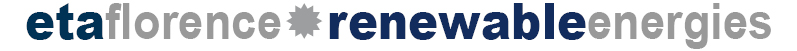 27